IMPLEMENTING ECBC 2017 IN DATA CENTRES
Dale sartor | Lawrence Berkeley national Laboratory
July 2019
V4.0 July 11
2
Project Background
The energy intensity of data centers and the growth of data center infrastructure in India calls for increased energy efficiency.
The estimated compound annual growth rate (CAGR) of data centers (measured in square feet) in India between 2010 and 2018.*
19.8%
*According to recent research by Cushman & Wakefield
[Speaker Notes: References: http://blog.cushwake.com/americas/india-poised-for-massive-data-center-growth.html]
3
Project Background
Public-private partnership to increase efficiency in data centers through: 
Market transformation
Capacity building
Transfer of international best practices and benchmarks
Goal: Development of energy efficiency  standards for Indian data centers
4
Project Background - Participating Organizations
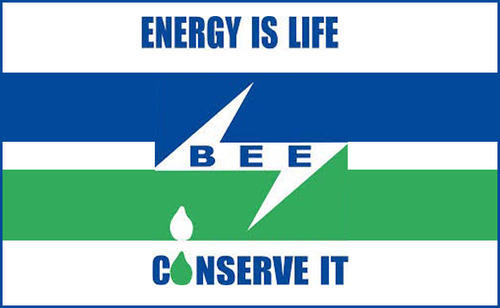 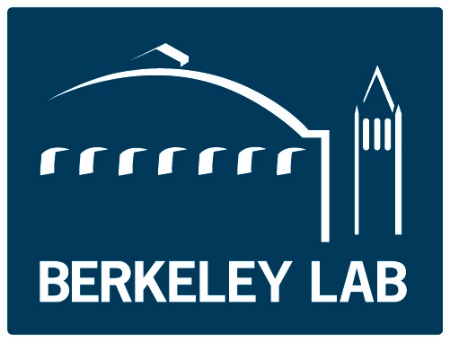 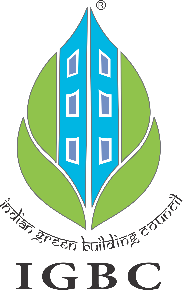 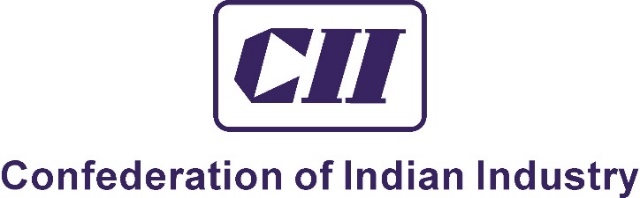 Lawrence Berkeley National Laboratory (LBNL)
Confederation of Indian Industry (CII)
Indian Green Building Center (IGBC)
Indian Bureau of Energy Efficiency  (BEE)
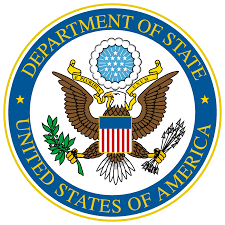 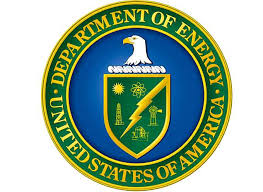 And You!
U.S. Department of Energy and U.S. Department of State
5
Phase I Accomplishments
Phase I Activities Included: 
Review of energy efficiency (EE) policies  in India
Review of global data center standards
Analysis of international standards relative to the  Indian context
Stakeholder engagement through an online survey and in-person workshop
Phase I Report
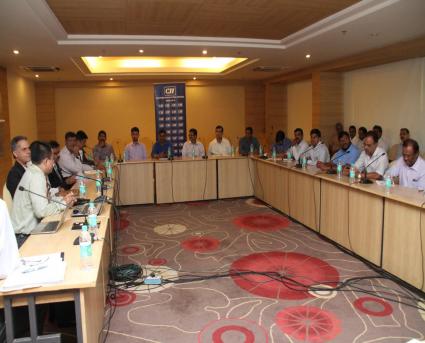 6
Phase II Activities
Phase II built on Phase I findings related to international best practices and how EE standards in India could better address data centers.
 The Indian standards central to Phase II were:
the Energy Conservation Building Code (ECBC). 
the Perform, Achieve & Trade (PAT) market-based scheme.
Phase II Activities Included: 
Development of recommendations for incorporating data center specific requirements into the 2016/2017 revision of the ECBC. 
Evaluation of various Energy Performance Metrics for reporting data center energy efficiency under a PAT-type programme. 
Phase II report and Phase II white paper
7
Phase III (Current Activities)
Data Centre specific User Guide on meeting ECBC standards as well as recommendations and resources to achieve best practices.
Guide will include level 2 (stretch) and level 3 (superefficient) recommendations to augment ECBC Code Compliance requirements:
Recommended for adoption as ECBC+ and Super-ECBC requirements in the future.
Can be used as a guide to achieve international best practices.
Can be used in rating systems such as the IGBC Green Data Centre Rating System.
Can be adopted as a corporate Standard.
Identify and document case studies to highlight energy efficiency best practices in the Indian context (supporting Guide recommendations)
Conduct workshops and other outreach activity
[Speaker Notes: Note how data center community can help:
Feedback on and refinement of requirements 
Identification of case studies
Feedback on content of Guide]
8
Data Centres and ECBC
Latest ECBC was issued in 2017
Data centers are no longer excluded from the ECBC
But few standards are specifically relevant to data centers, and some are a less-than-perfect fit
The ECBC allows for three levels of performance 
ECBC Code Compliance
ECBC+
SuperECBC
Generally, data centre-specific standards were not developed for the higher levels by the 2017 ECBC
The Advisory Group for the ECBC Implementation Guide for Data Centres
9
Mr Raghuveer Singh, chair of the Room Cooling Committee, Director -Thermal Management, Vertiv Energy Private Ltd.
Mr P.C. Lohia, chair of the Chiller Plant Committee, Vice President - HVAC, Reliance Industries Ltd.
Mr Pritam Goyal, chair of the Electrical Committee, General Manager - Data Centres, Vodafone Idea Ltd.
Mr Vivek Rajendran, chair of the IT Hardware and Management Committee, Director, Software Engineering, Dell EMC, Infrastructure Solutions
Mr Ashish Rakheja, Managing Partner, Aeon Consultants
Mr B. Rajput, Senior Technical Director, National Information Centre
Mr Brahma Reddy Kasu, Vice President, Data Centres Infrastructure, Controls
Mr Dilip Gidwani, Vice President, STULZ-CHSPL (India) Pvt. Ltd.
Mr Durgesh, Managing Director, Pi Data Centres,
Mr Jeyabalan Kythalingam, Associate, Vice President, DC Facilities Project, Netmagic Solutions
Mr Mallikarjun V Patil, CEO, SCHNABEL DC Consultants India Pvt. Ltd.
Mr Manoj Kapil, Practice Head - Data Centre and O&M Services, Wipro
Mr Mario Dias, Manager-Facility Operations Workplace Resources, NetApp
Mr Murari Sinhal, Gr. Sr Vice President, Reliance Industries Limited 
Mr Punit Desai, Regional Manager – Infrastructure, Infosys
Mr Pushpendra Pandey, Program Manager - IT Infrastructure & Data Centre Operations, devIT-India, India Software Labs
Mr Ravi A Giri, Enterprise Solutions Architect, Intel Technology India Pvt. Ltd.
Mr Sanjay Suman, SME Nxtra 
Mr Saurabh Diddi, Director, Bureau of Energy Efficiency
Ms Shalini Singh, Sustainability Head, VMware
Mr K M Shankar, Senior Manager - Data Centre Operations, STT GDC
Mr Shrirang Deshpande, Country Head – Data Centre Business, Vertiv Energy Private Ltd. 
Mr Vivek Rajendran, Director, Software Engineering, Dell EMC, Infrastructure Solutions
Mr Nikhil Rathi, CEO, Web Werks India Pvt. Ltd.
Mr Arun Kher, Head - Facilities & Infrastructure, Flip Kart Internet Private Limited
Mr Kamal Nath, CEO, Sify Corp
Mr A.S. Rajgopal, Managing Director & CEO, NxtGen Data Centre & Cloud Technologies Pvt. Ltd.
Mr Angela Barboza, GM & Head APAC Region, Rittal, India 
Mr R. Rajkumar, VP-IT, Infosys Limited
Mr Robin Roy, Director, Mission Critical Infra Solutions (MCIS), Delta Power Solutions Pvt. Ltd.
Mr Mahesh Trivedi, Head - Solutions Engineering, Bridge Data Centres
Mr Manik Kapoor, Head Server & Data Centre Infrastructure, Asia Pacific & Japan, AMD Pvt Ltd.
Mr Dale Sartor, Staff Scientist, LBNL, US
Mr S. Srinivas, Principal Advisor, CII-IGBC Hyderabad
Mr S. Karthikeyan, Principal Counsellor, CII-IGBC Hyderabad
Dr Shivraj Dhaka, Counsellor, CII-IGBC Hyderabad
Mr Himanshu Prajapati, Executive Engineer, CII-IGBC Hyderabad
10
Guide Overview
Purpose: 
Cross-cutting identification of ECBC17 requirements relevant to data centers
Recommendations for more relevant requirements and higher levels of performance 
Tips and Best Practices for implementation and operational excellence  
Highlight resources to help users achieve the target efficiency levels
Target Audience: Indian Data Centre Owners, Developers, Designers, and Operators
Final proposed values in all tables for each measure type
Data Centre Efficiency Code Requirements and Recommendations
11
[Speaker Notes: Guide addresses operational best practices as well, e.g. IT hardware and software, air management and environmental controls]
12
Convention for Guide Tables
Requirements are cumulative: Level II and III requirements include all lower level requirements plus whatever higher efficiencies or additional requirements are specified.
13
Thank you for your time!
Contact Information
Dale Sartor, P.E.
Lawrence Berkeley National Laboratory
MS 90-3111
University of California
Berkeley, CA 94720





DASartor@LBL.gov
(510) 486-5988
http://datacenters.lbl.gov/
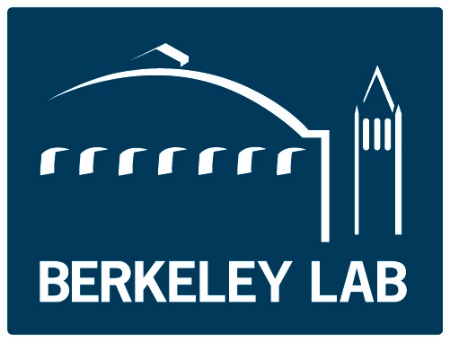 14